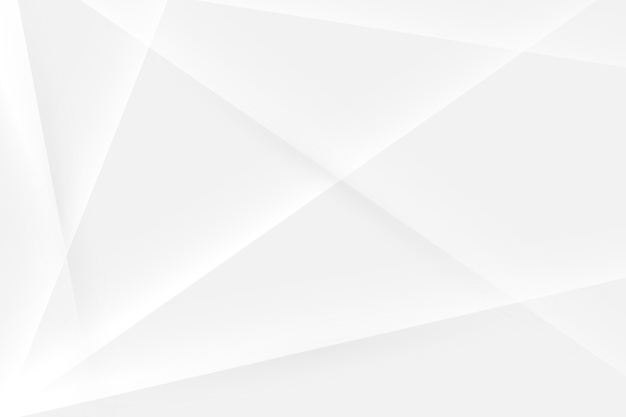 ইলেকট্রিক্যাল টেকনোলজি 
৪র্থ পর্ব
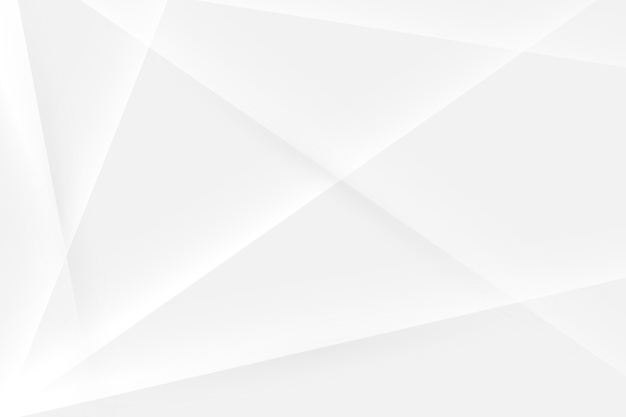 ইলেকট্রিক্যাল ইনস্টলেশন প্ল্যানিং এন্ড এস্টিমেটিং           	( ২৬৭৪১ )
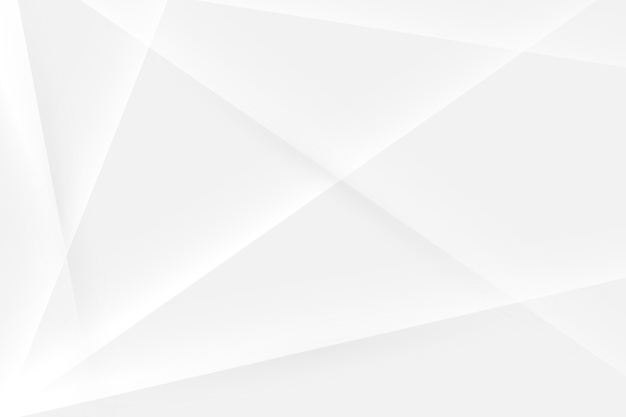 অধ্যায় – ৪

পরিবাহীর বিদ্যুৎ বহন ক্ষমতা ও আকার নির্ণয় হিসাবের মূলনীতি অনুধাবন

 (Understand the principle of Calculating Current Carrying Capacity and Determining the Conductor Size)
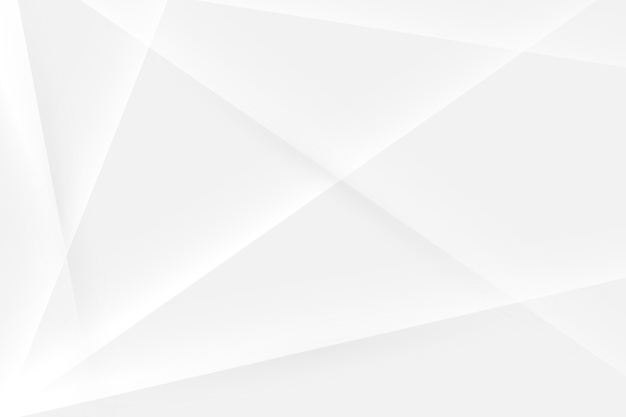 শিখনফল
এই পাঠ শেষে তোমরা যা পারবে …
পরিবাহীর সাইজ নির্ণয়ের পদ্ধতি বর্ণনা করতে পারবে।
বিভিন্ন প্রকার তারের কারেন্ট বহন ক্ষমতা নির্ণয় করতে পারবে।
কতগুলো গুরুত্বপূর্ণ সংগা যেমনঃ লাইটিং সার্কিট, পাওয়ার সার্কিট, সার্কিট, সাব-সার্কিট, ওয়্যার গেজ, মাইক্রোমিটার, SWG, RM, RE এর উদাহরণসহ সংগা বলতে পারবে।
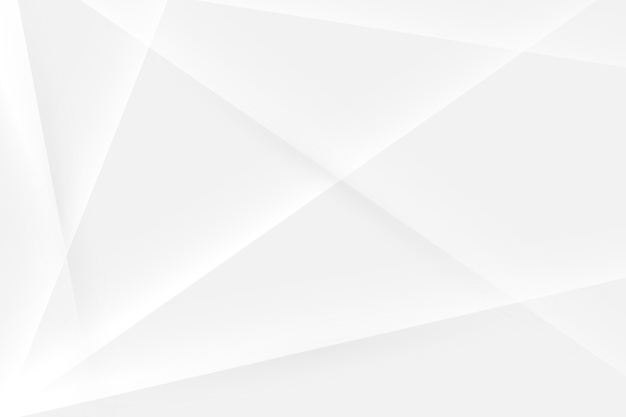 পরিবাহীর সাইজ নির্ণয়
সিঙ্গেল ফেজ, পিভিসি ইনসুলেটেড তামার তার নির্বাচন করার জন্য সারণী হতে দেখা যায় 13.6 অ্যাম্পিয়ার এর কাছাকাছি কারেন্ট রেটিং 15 অ্যাম্পিয়ার এবং উক্ত তারের অ্যাম্পিয়ার-মিটার/ভোল্ট = 110, যা হিসাবে প্রাপ্ত অ্যাম্পিয়ার-মিটার/ভোল্ট = 48.56 অপেক্ষা অনেক বেশী।

সুতরাং এক্ষেত্রে 3/22 নম্বর গেজের তার অথবা 3/0.036 ইঞ্চি ব্যাস অথবা  3/0.915 সেন্টিমিটার ব্যাস বিশিষ্ট তার অথবা 2 (1.93) rm সাইজের তারকে বিবেচনা করা যায়।
কপার তারের কারেন্ট বহন ক্ষমতা 
সারণী-১
এ্যালুমিনিয়াম তারের কারেন্ট বহন ক্ষমতা 
সারণী-২
ফ্লেক্সিবল তারের কারেন্ট বহন ক্ষমতা
লাইটিং সার্কিটঃ
	       হালকা লোড/অল্প লোড যেমনঃ বাতি, পাখা, ২-পিন সকেট ইত্যাদিকে লাইটিং সার্কিট এর মধ্যে ধরা হয়। 

পাওয়ার সার্কিটঃ
	       একে দুই ভাগে ভাগ করা হয়। যথাঃ

১) বাসাবাড়ির পাওয়ার সার্কিটঃ
		             বৈদ্যুতিক হিটার, ইলেকট্রিক কুকার, ইলেকট্রিক ওভেন, ওয়াশিং মেশিন, ওয়াটার কুলার, রেফ্রিজারেটর, এয়ারকন্ডিশনার, পানির পাম্প মোটর প্রভৃতি হোম এ্যাপ্লায়েনসকে বাসাবাড়ির পাওয়ার সার্কিট বিবেচনা করা হয়।
সাব-সার্কিটকে দুইভাগে ভাগ করা যায়। যথাঃ

১) লাইটিং সাব-সার্কিটঃ
		      প্রতি ৫ এ্যাম্পিয়ার অথবা প্রতি ৮০০ ওয়াটের জন্য এক একটি সাব-সার্কিট বিবেচনা করা হয়।

২) পাওয়ার সাব-সার্কিটঃ
		    প্রতি ১৫ এ্যাম্পিয়ার অথবা প্রতি ৩০০০ ওয়টের জন্য  এক একটি সাব-সার্কিট বিবেচনা করা হয়।
RM(Round Conductor Multiwire - rm)ঃ
					এই ধরনের কন্ডাক্টরের খেইগুলো গোলাকৃতির এবং বহুসংখ্যক খেইবিশিষ্ট। বর্তমানে বেশিরভাগ কন্ডাক্টর এ ধরনের হয়ে থাকে।

RE(Solid Single Round Conductor - re)ঃ
					 এই ধরনের কন্ডাক্টরে একটি খেই থাকে, যা গোলাকৃতির। এক খেই গোলাকৃতির কন্ডাক্টরকে re বলা হয়। সাধারণত আর্থিং এর কাজে এই তার ব্যবহৃত হয়।
rm এবং re এর ব্যাখ্যা
মাইক্রোমিটার (Micrometer) বা স্ক্রু-গজ (Screw Gauge)
এই যন্ত্র দিয়ে যে কেনো আকার/আকৃতির জিনিসের ব্যাস নিখুঁতভাবে পরিমাপ করা যায়। সাধারণত গবেষণাগারে এটি বেশী ব্যবহৃত হয়। এটি দিয়ে যেকোনো তারের ব্যাস নির্ণয় করা যায়। পদার্থবিজ্ঞানের ব্যবহারিক পরীক্ষায় সবাই ব্যবহার করে থাকে।
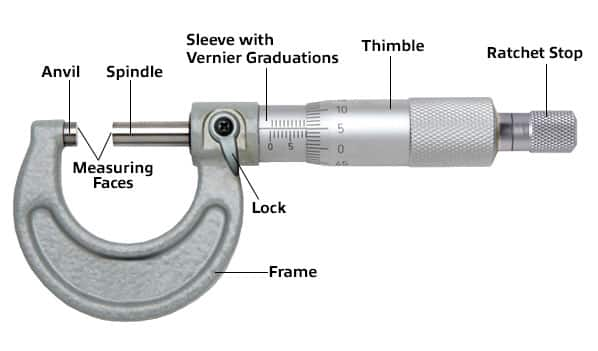 SWG-Standard Wire Gauge (তার পরিমাপক যন্ত্র)
মাইক্রোমিটার (Micrometer) বা স্ক্রু-গজ (Screw Gauge) দিয়ে তারের ব্যাস বের করে সেখান থেকে ক্ষেত্রফল হিসাব করা বেশ সময়সাপেক্ষ। সেজন্য SWG বা ওয়্যার গেজ এর বিভিন্ন ব্যাসের/সাইজের তারের জন্য খাঁজ (Slot) তৈরী করা আছে। ফলে যে খাঁজ (Slot) এ যে তার সহজভাবে প্রবেশ করানো যাবে। সে খাঁজ (Slot) এর নীচে লেখা নম্বর ঐ তারের গেজ নম্বর এবং খাঁজ (Slot) টির নীচে বা ওয়্যার গেজ এর সাথে দেয়া তালিকায় ইঞ্চি বা মিঃমিঃ এ ব্যাস/সাইজ দেয়া থাকে।
বিঃদ্রঃ

1) গেজ নম্বর ০ হতে ৩৬ পর্যন্ত হয়ে থাকে।

২) গেজ নম্বর যত কম হবে তার তত মোটা হবে অর্থাৎ ০ নম্বর গেজের তার সবচেয়ে মোটা এবং ৩৬ নম্বর তার সবচেয়ে চিকন হয়ে থাকে।
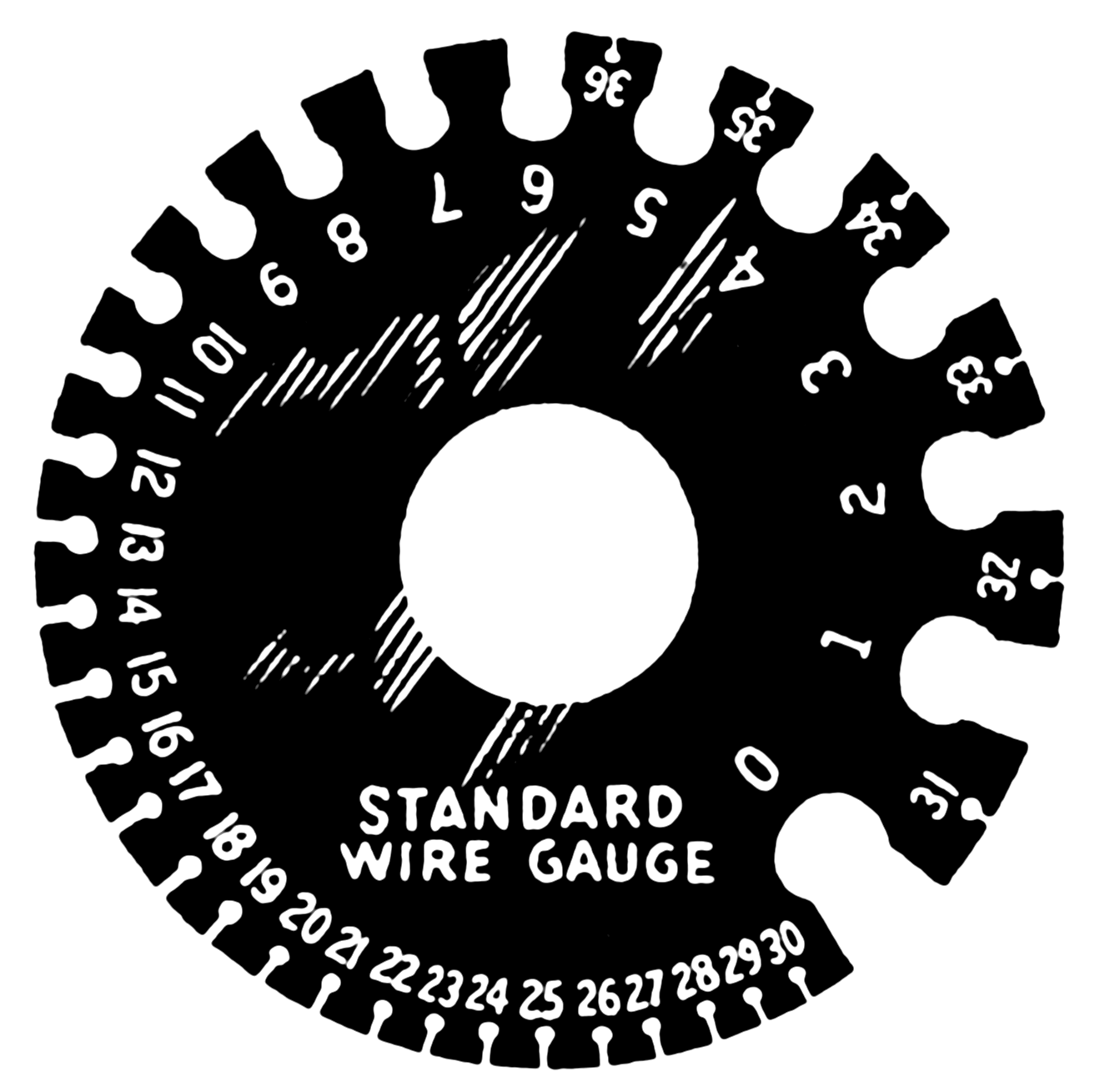 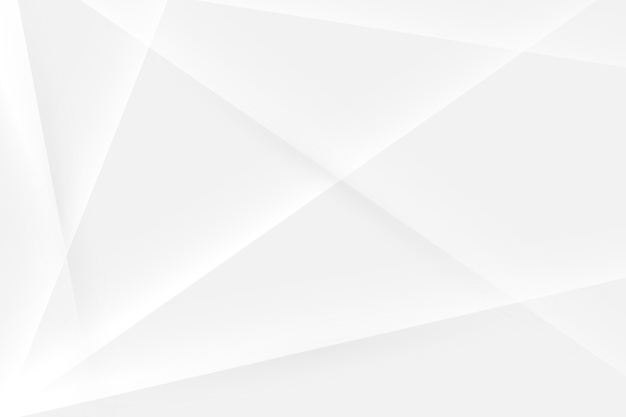 বাড়ির কাজ
পরিবাহীর সাইজ নির্ণয়ের পদ্ধতি বর্ণনা কর।
বিভিন্ন প্রকার তারের কারেন্ট বহন ক্ষমতার ছক তৈরী কর।
পরিবাহীর সাইজ সংক্রান্ত সংগা যেমনঃ লাইটিং সার্কিট, পাওয়ার সার্কিট, সার্কিট, সাব-সার্কিট, ওয়্যার গেজ, মাইক্রোমিটার, SWG, RM, RE এর উদাহরণসহ সংগা লিখ।